BE KINDWhat does being kind mean to you?
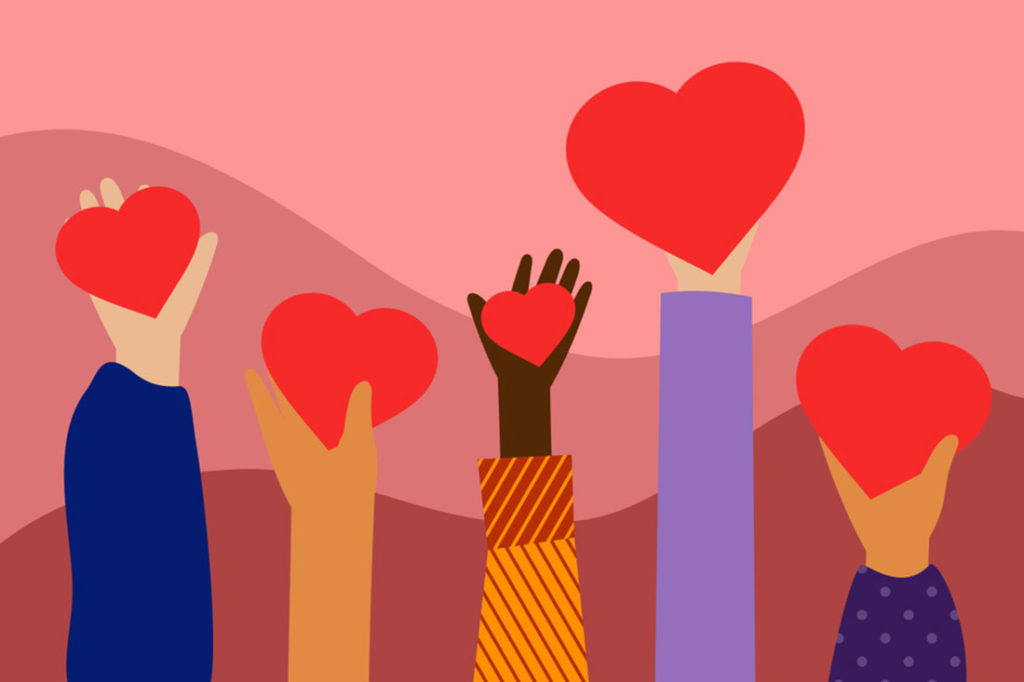 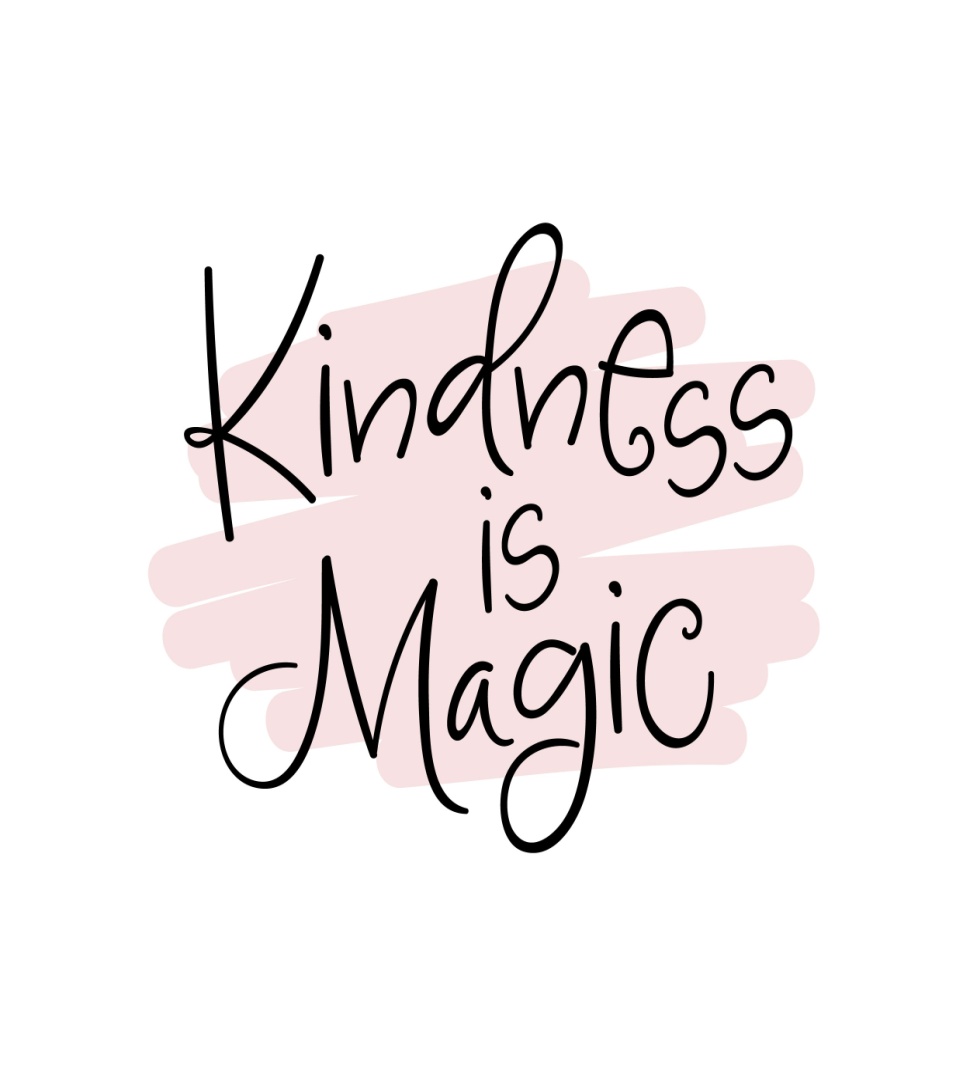 Be kind means:
You are most concerned what is right 
Interested in being kind
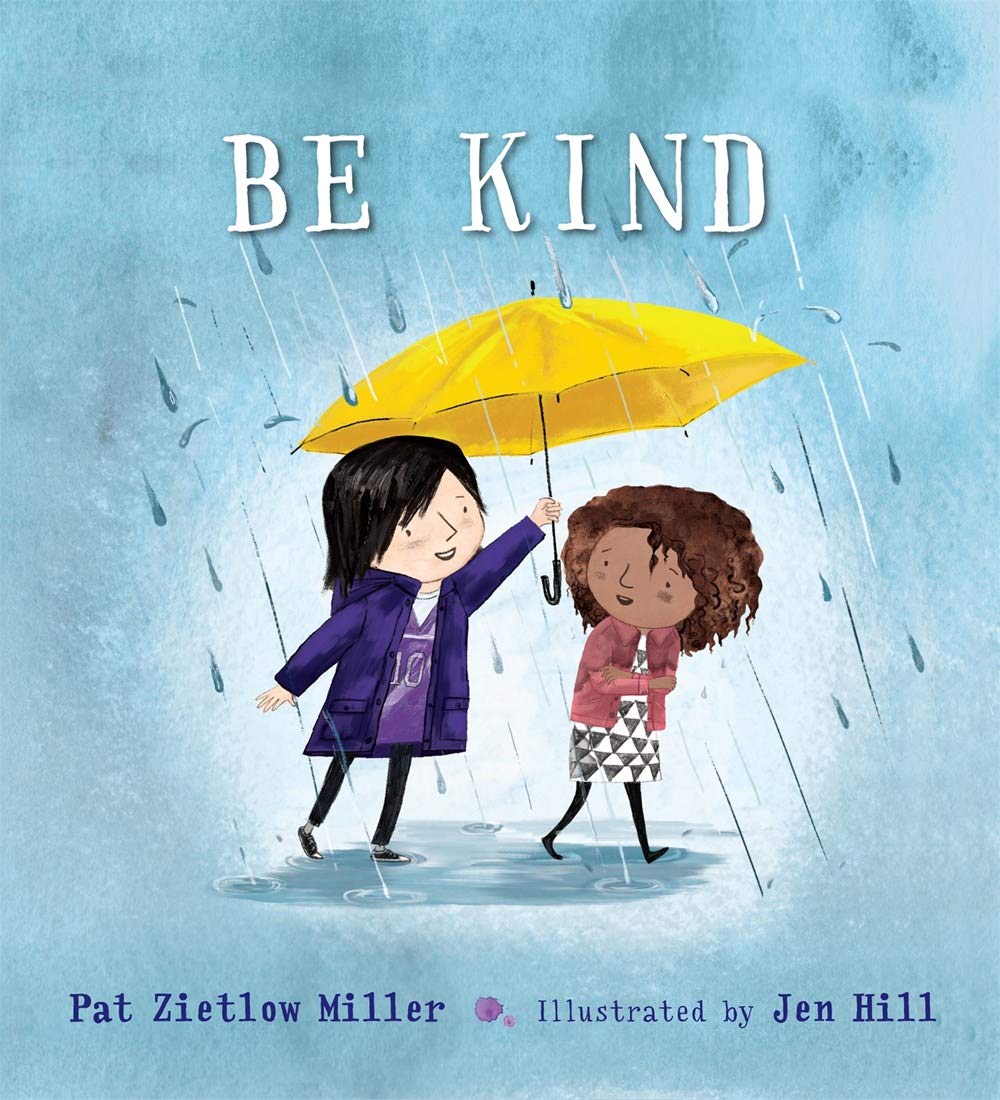 REMEMBER TO :
Help someone who needs it 
Share things with your friends/siblings
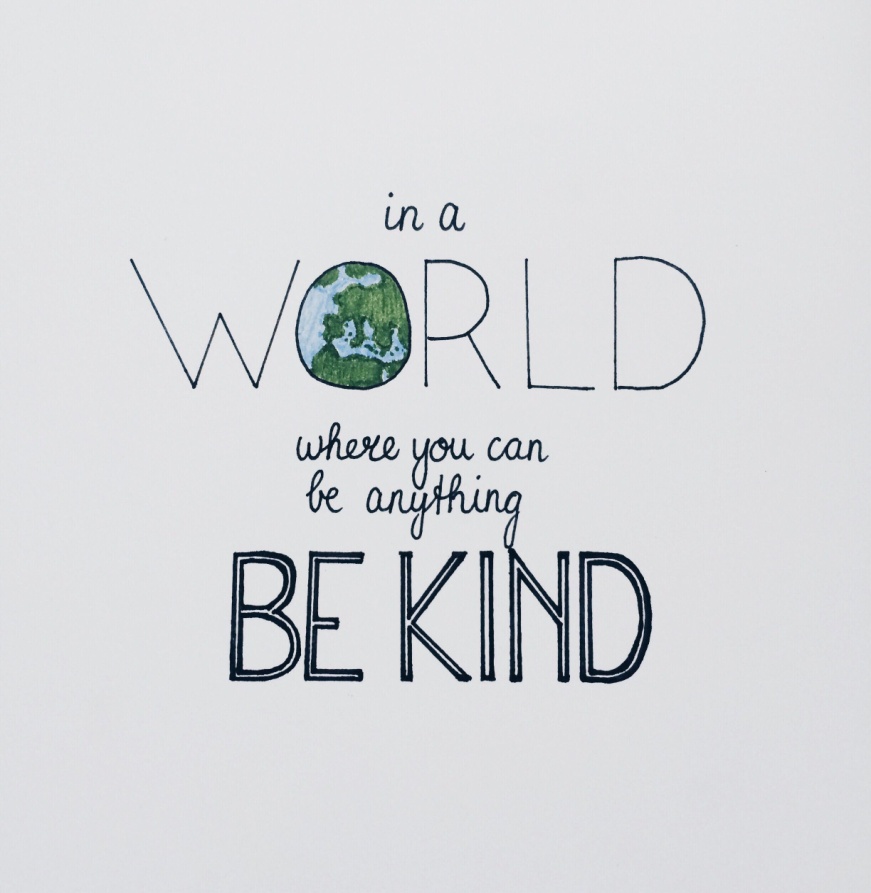 Don’t forget to :
Help your mum with chores
Pay attention to someone talking to you
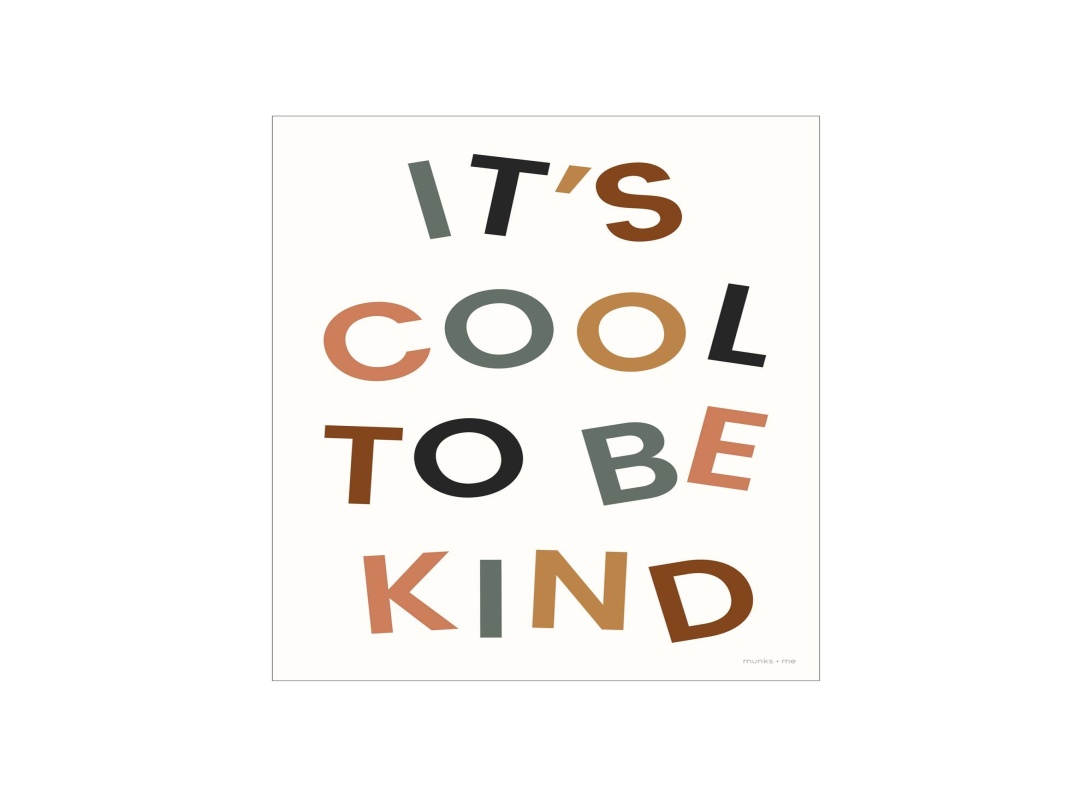 Say:
Thank you!
Bless you ! 
Hello !
Goodbye !
Goodnight !
Goodmorning !
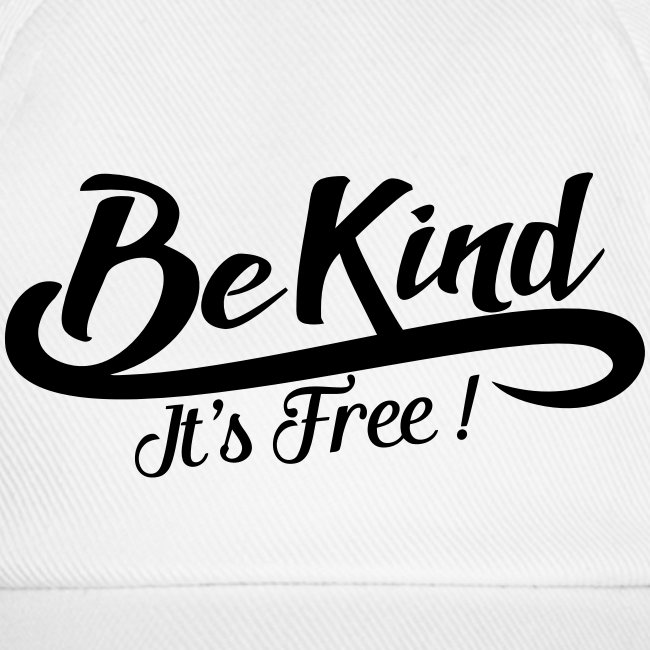 To:
Forget someone’s mistakes 
Offer your help
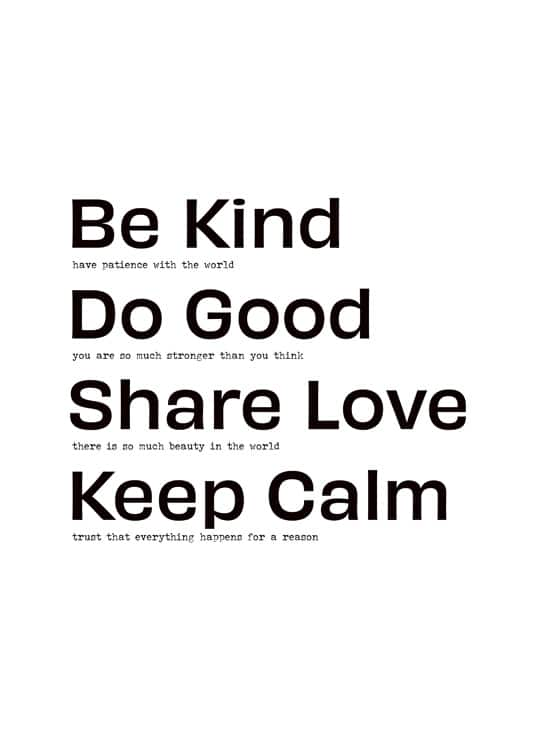 Maybe:
make a compliment if you feel it …
   write a kind letter to someone
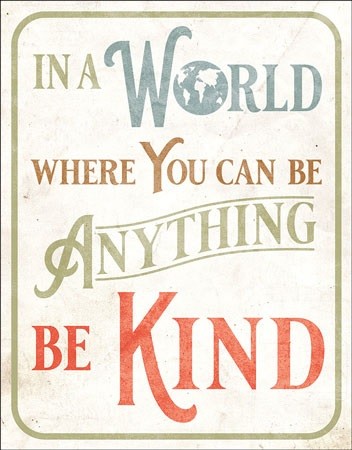 That’s my opinion about what kind means!
From: Marilia Sfyraki
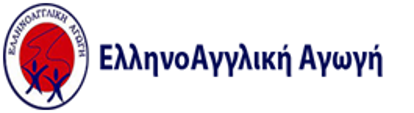